The to obvious difference between Haiti and Dominican Republic
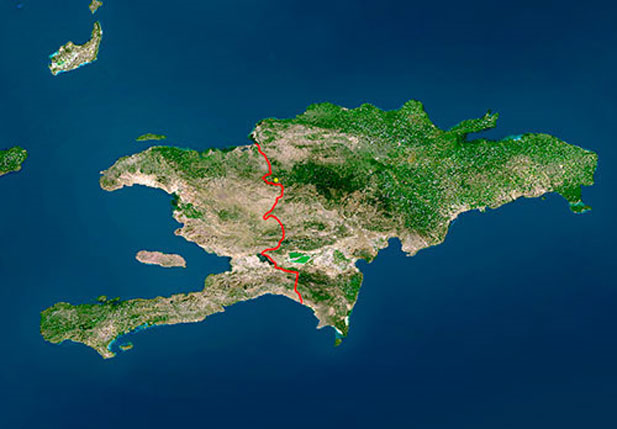 social and economic vulnerability robs them of all their strength to claim respect for their fundamental rights
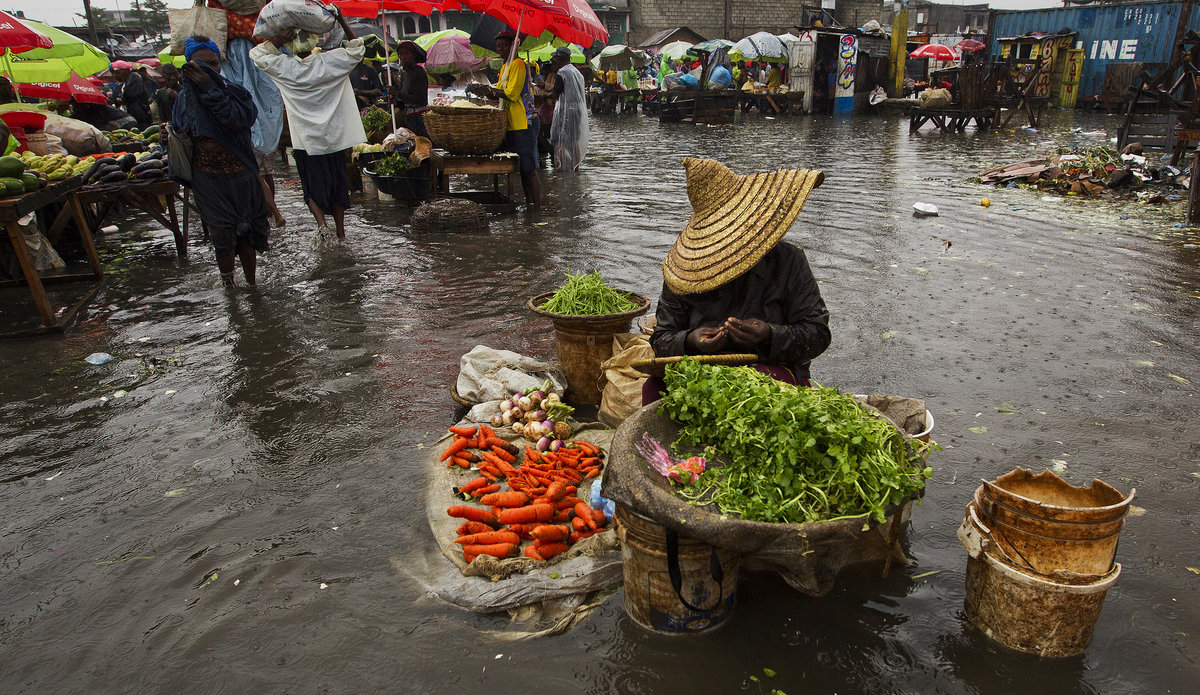 Decrees, decrees laws and laws are adopted
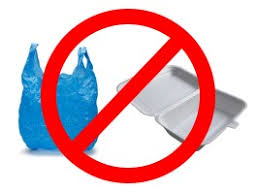 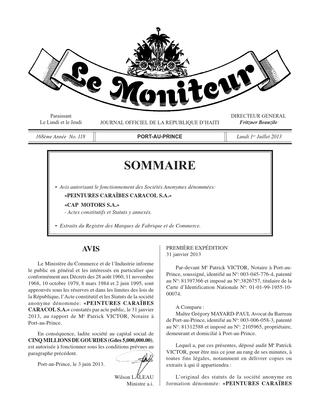 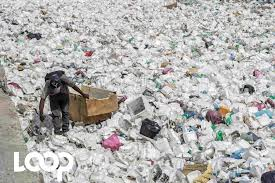 Together we can do so much
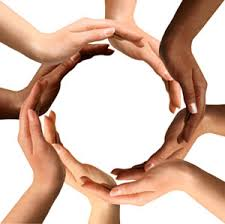